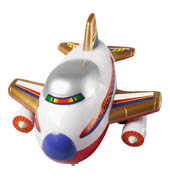 Муниципальное бюджетное дошкольное образовательное
 учреждение «Детский сад №3 кп. Горные Ключи Кировского района»
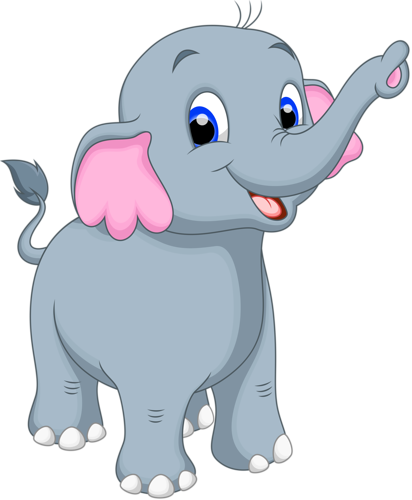 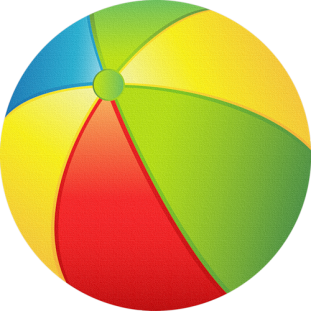 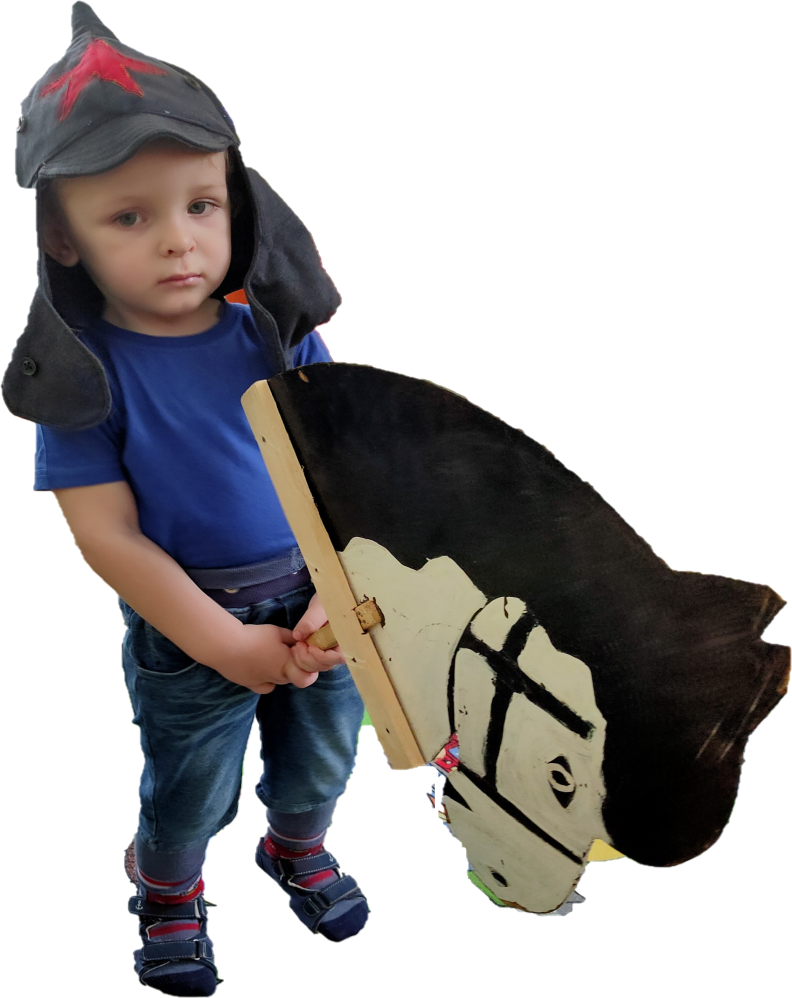 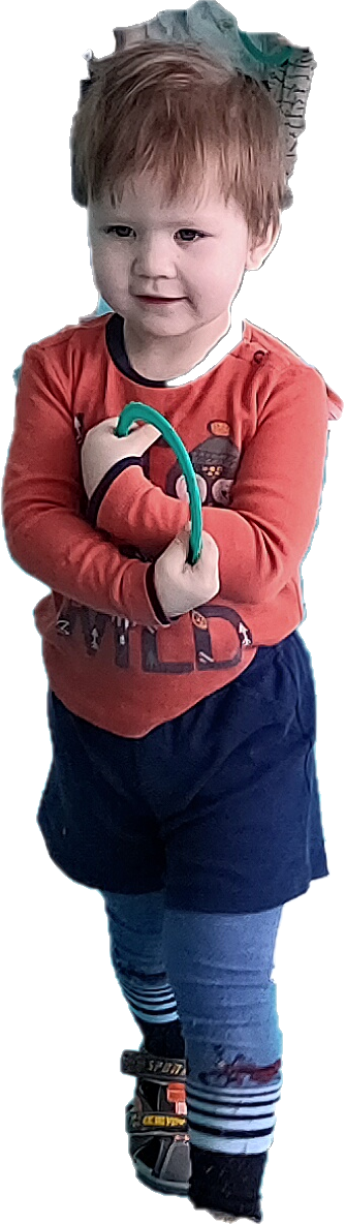 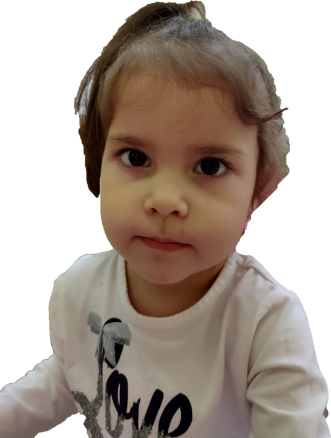 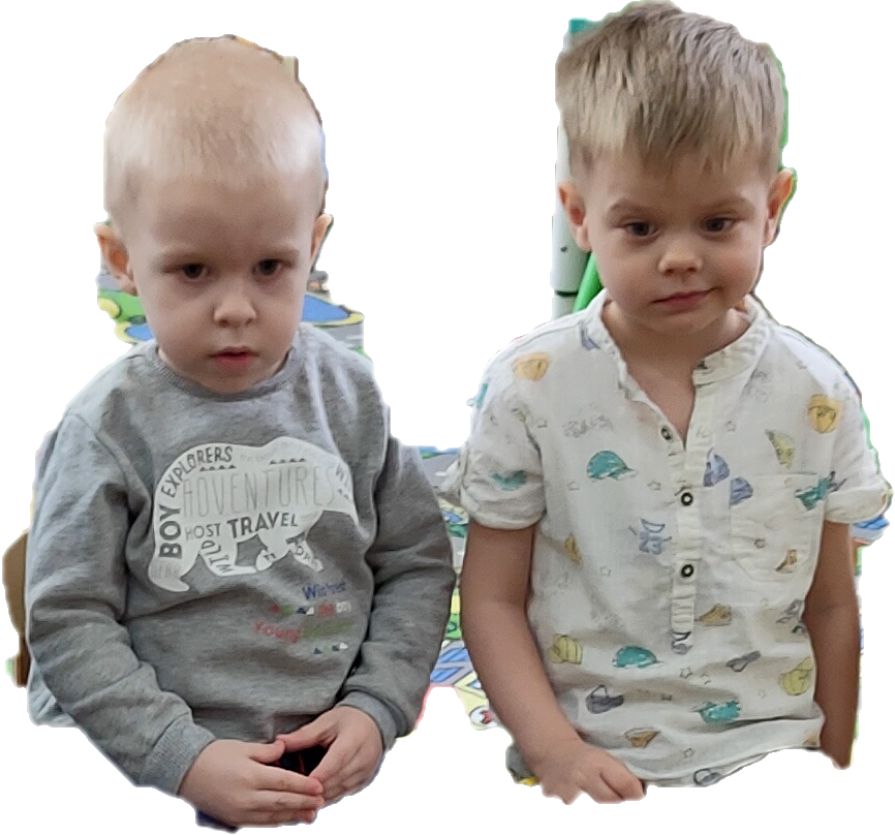 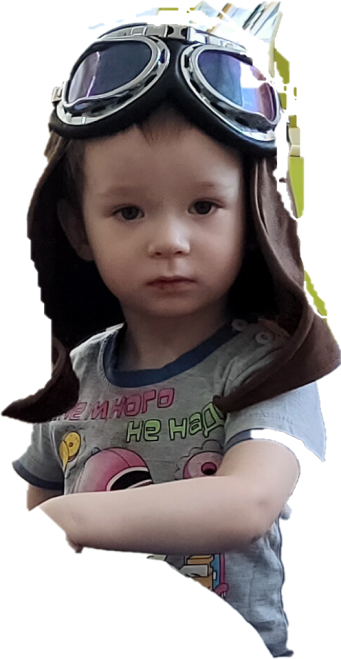 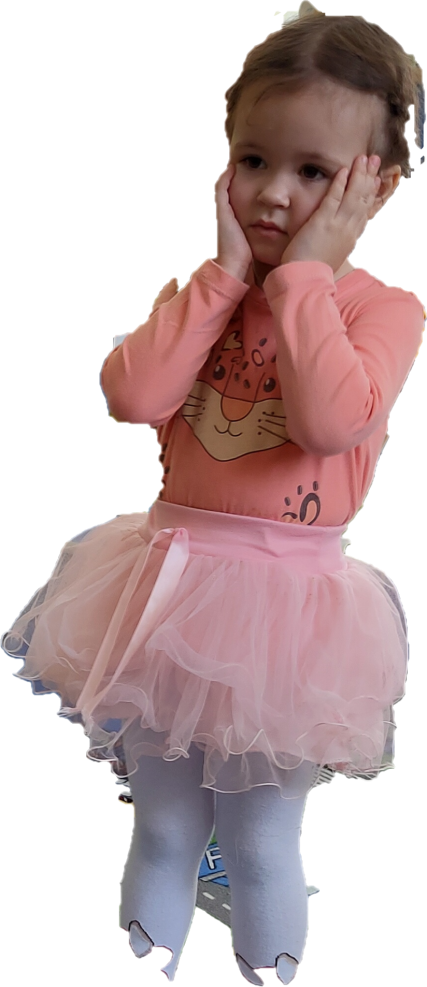 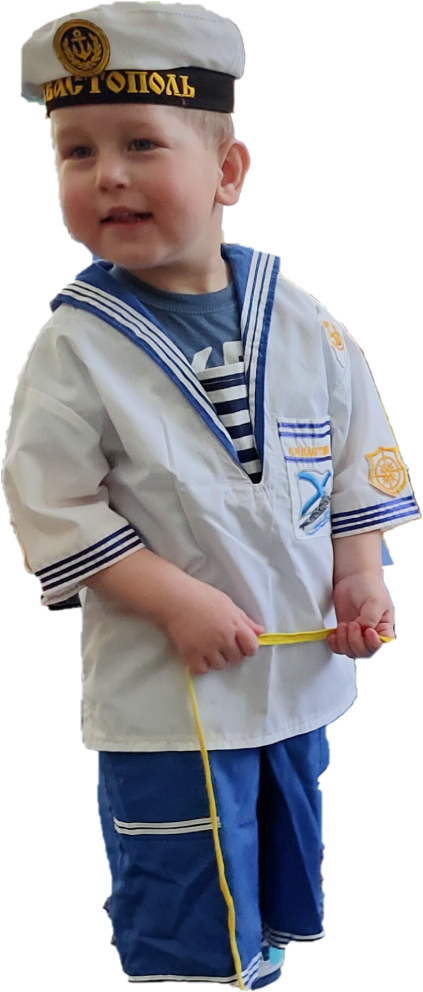 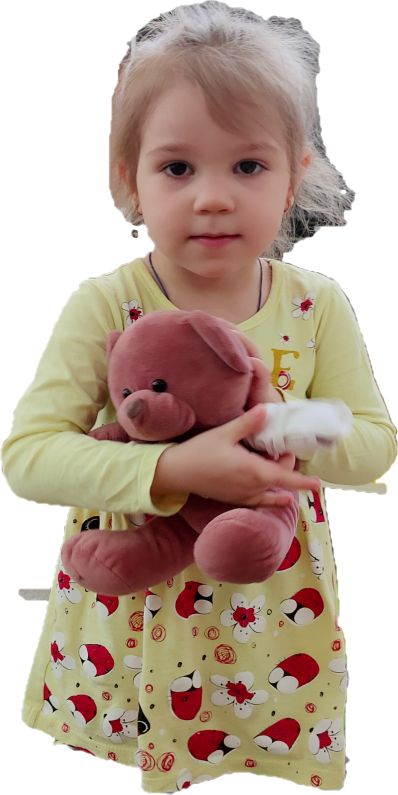 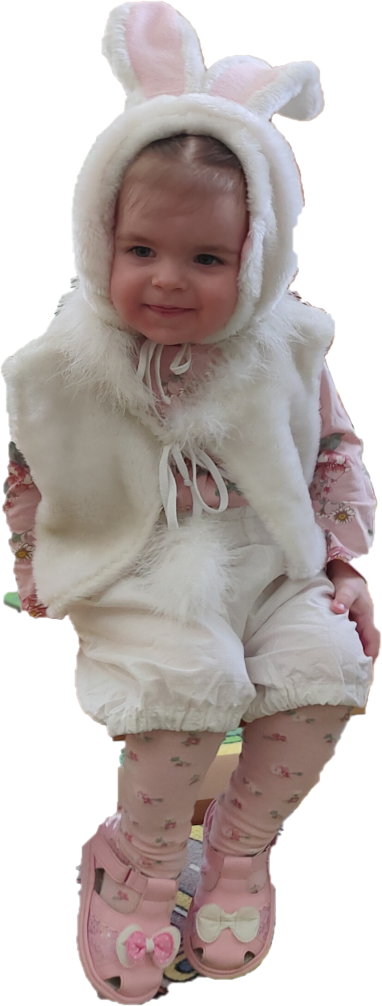 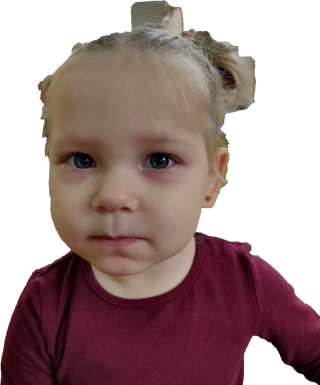 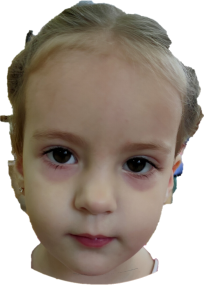 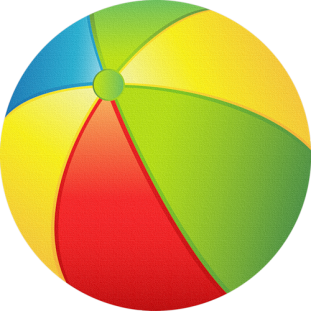 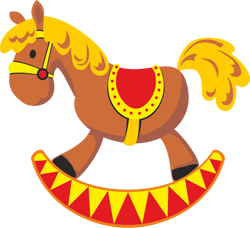 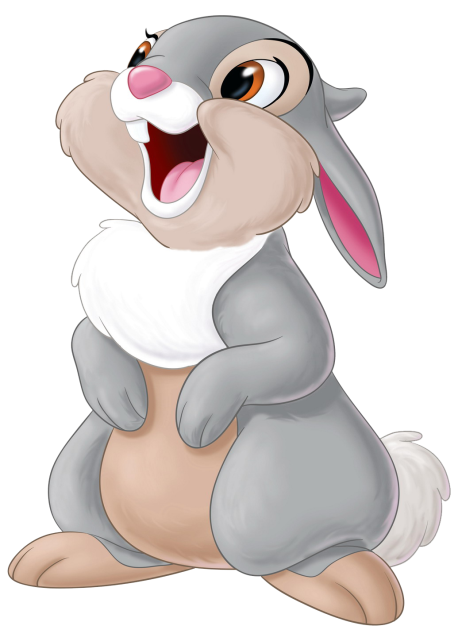 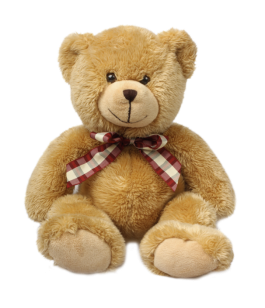 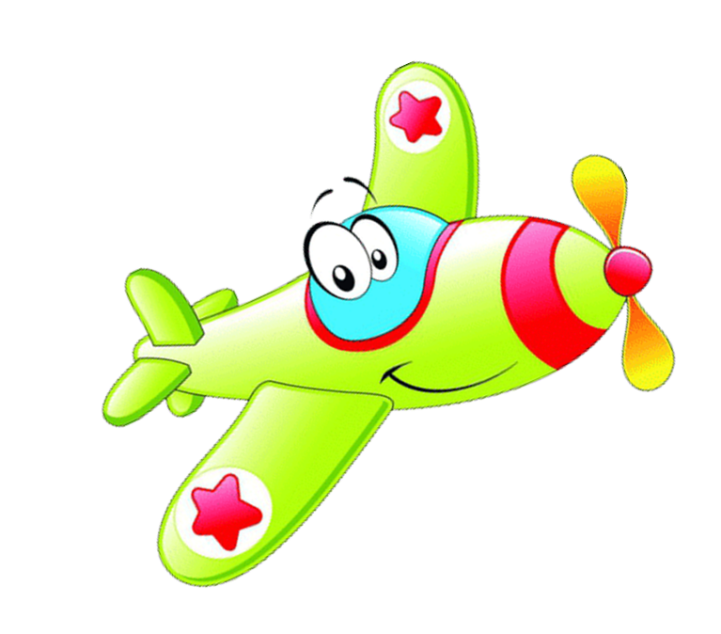 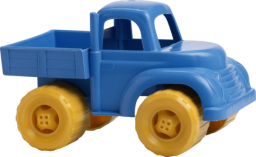 Мы играем
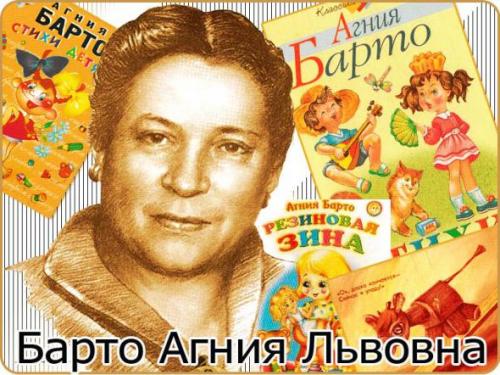 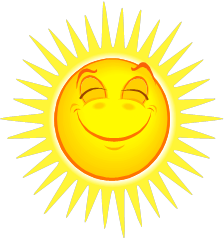 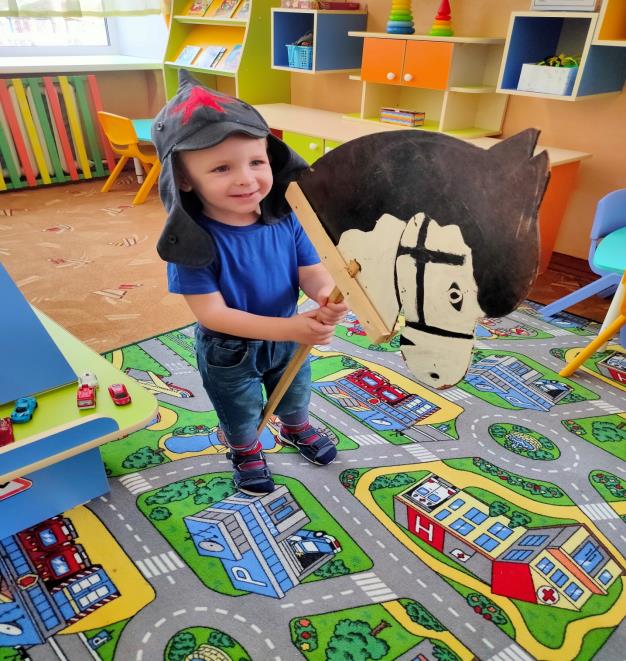 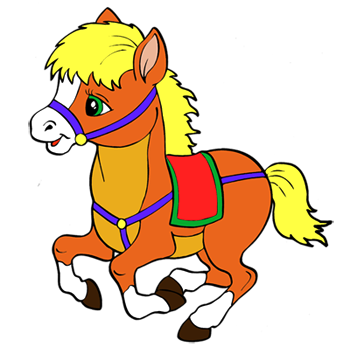 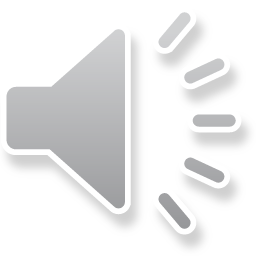 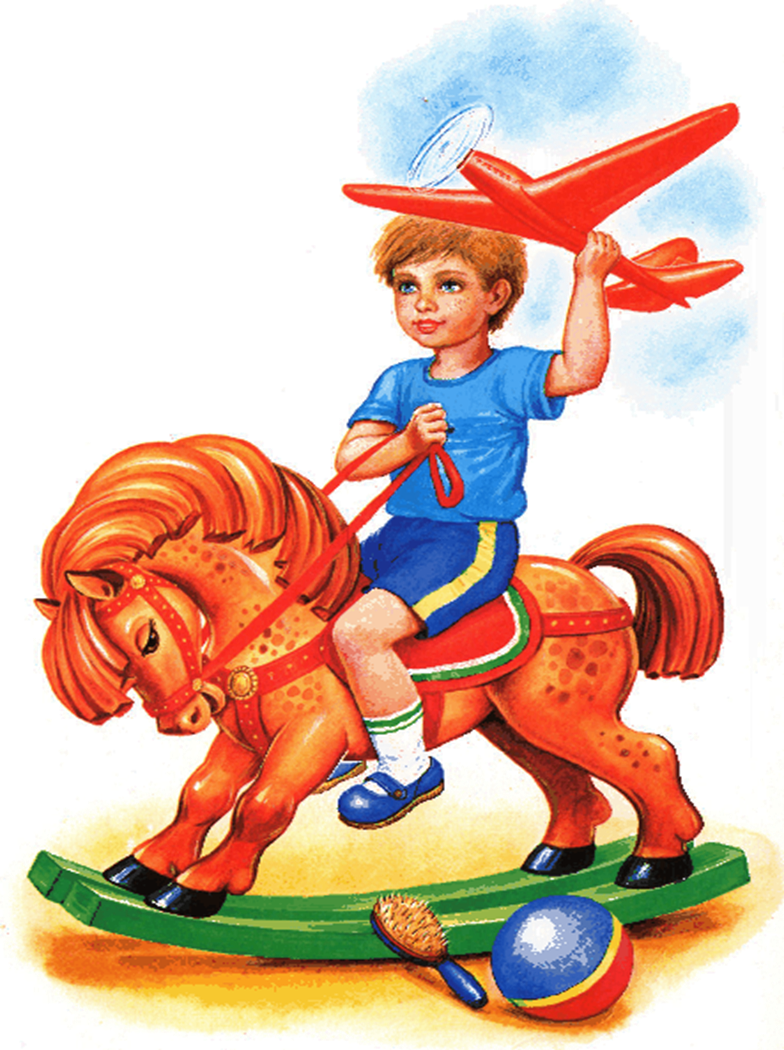 ЛОШАДКА

Я люблю свою лошадку,
Причешу ей шёрстку гладко,
Гребешком приглажу хвостик
И верхом поеду в гости.
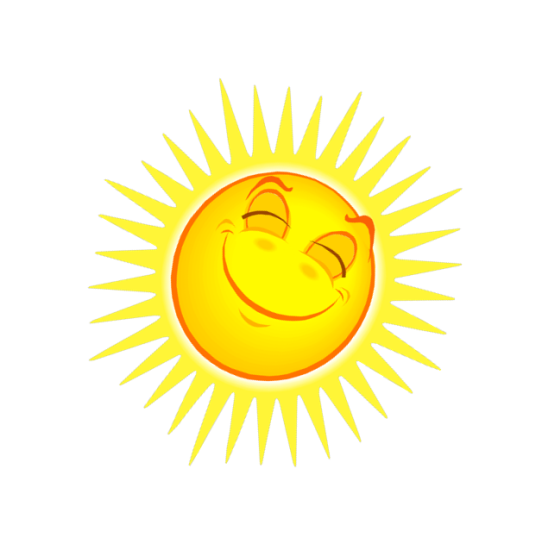 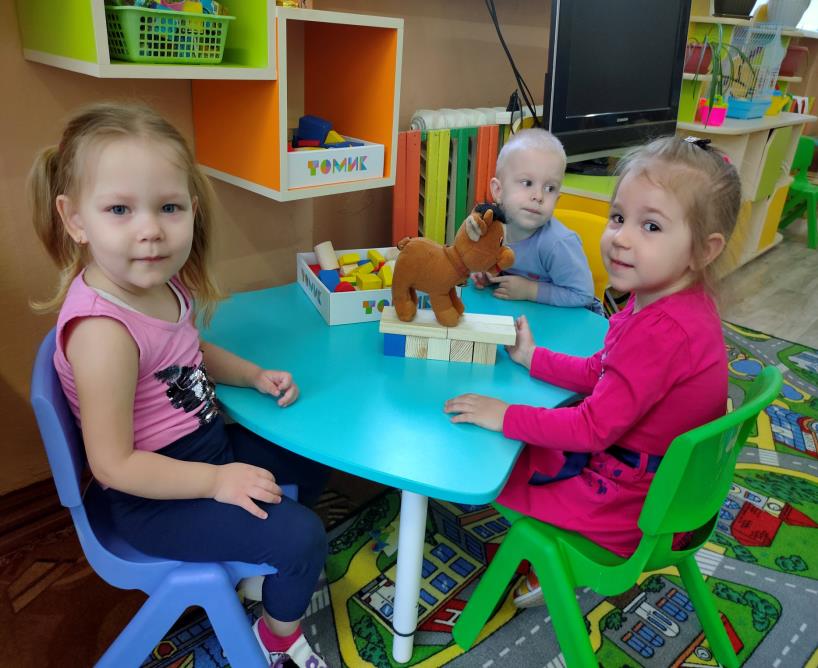 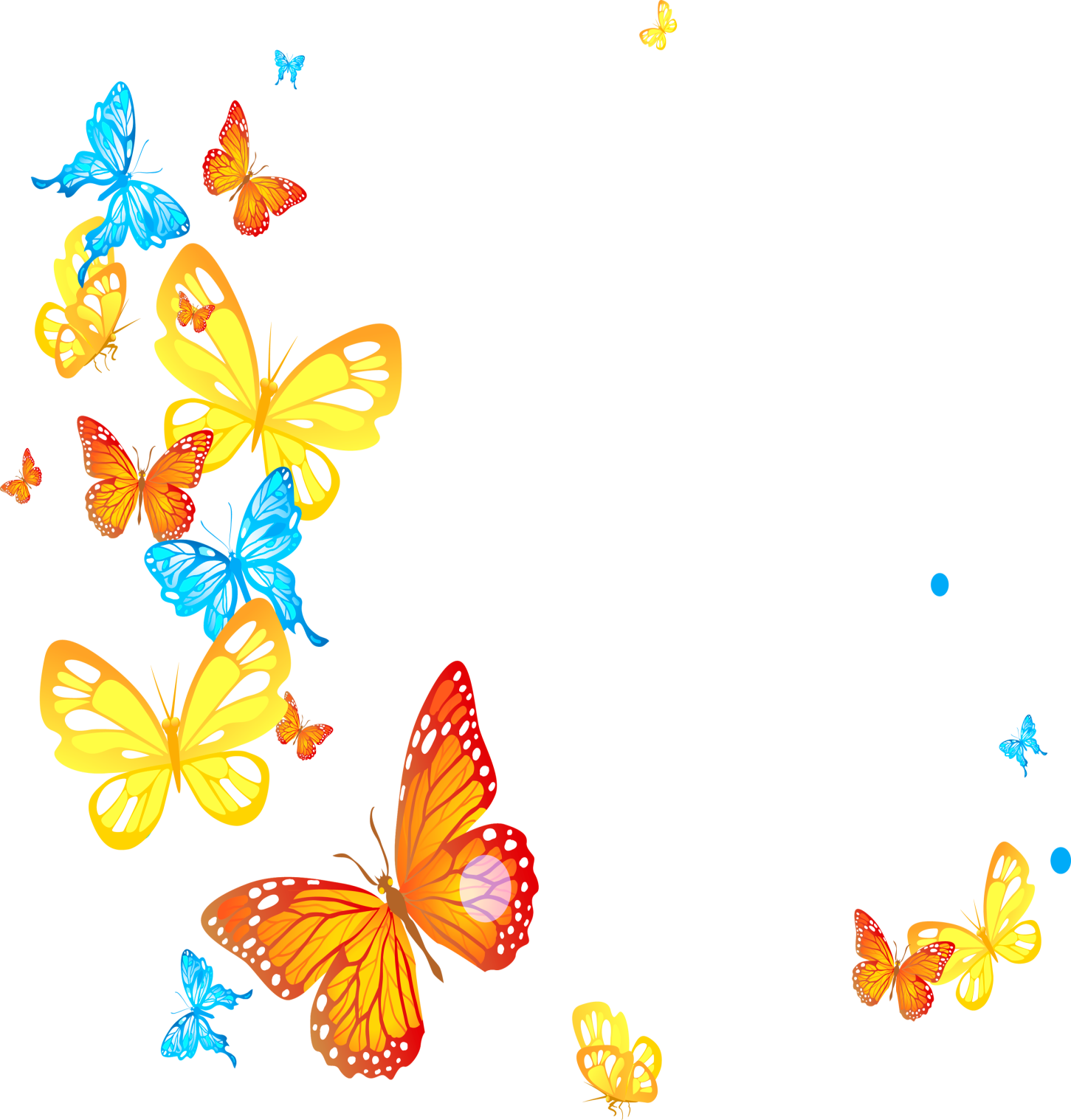 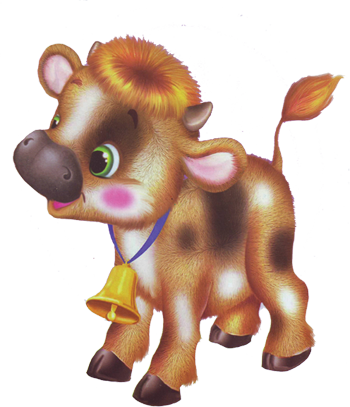 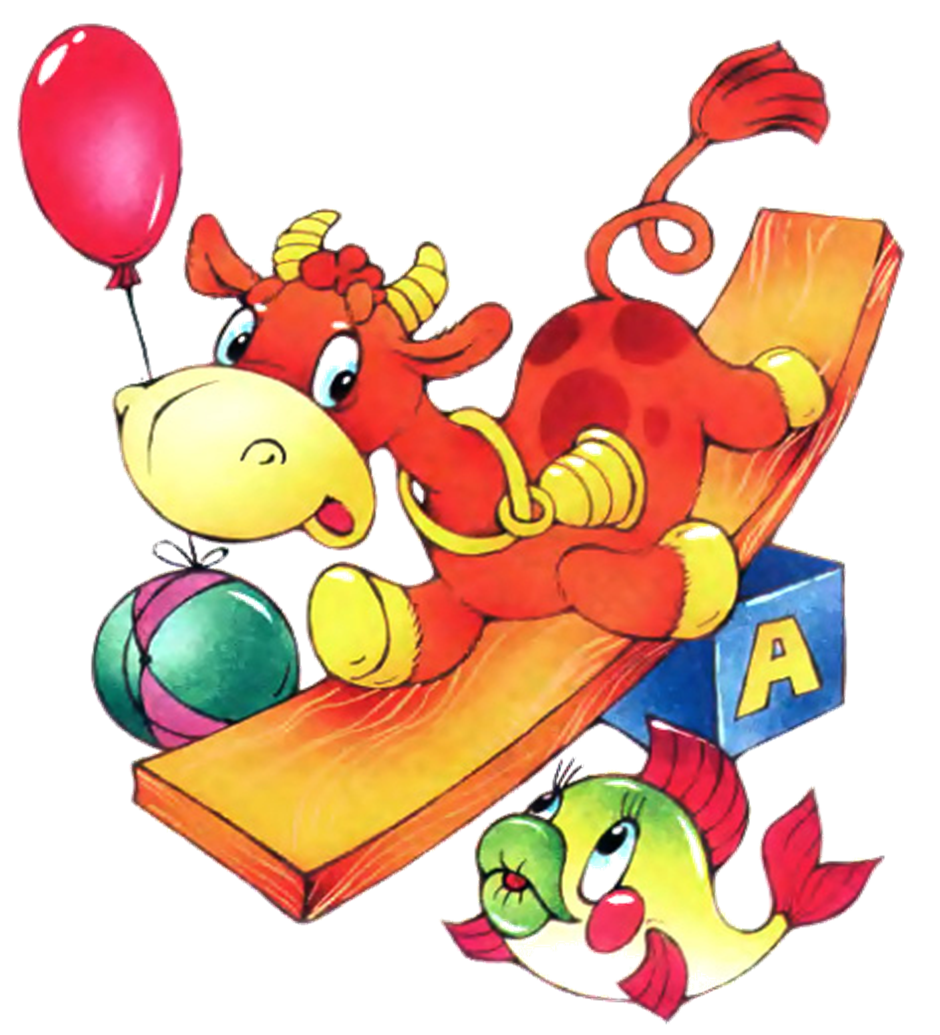 БЫЧОК

Идёт бычок, качается,
Вздыхает на ходу:
-Ох, доска кончается,
Сейчас я упаду!
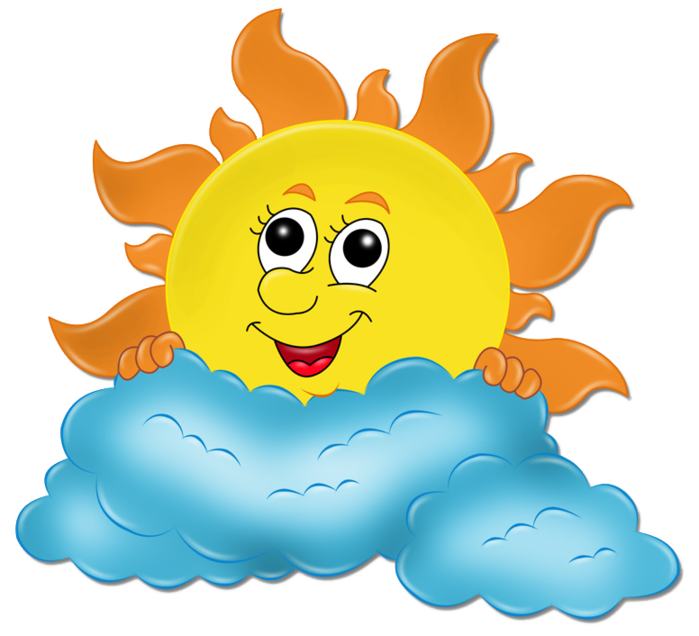 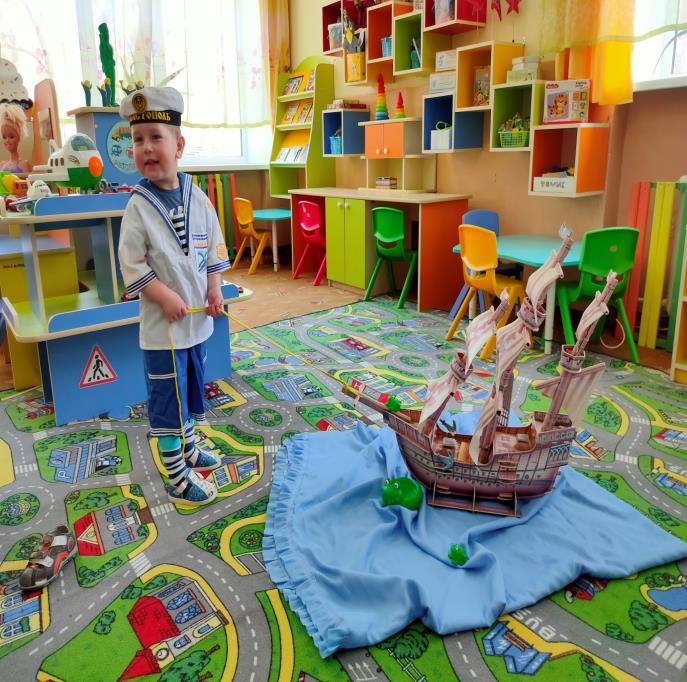 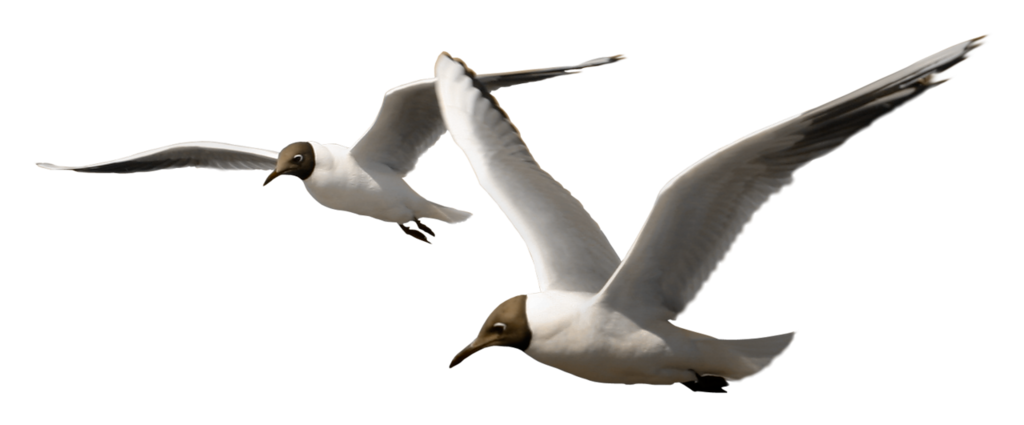 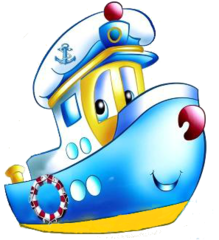 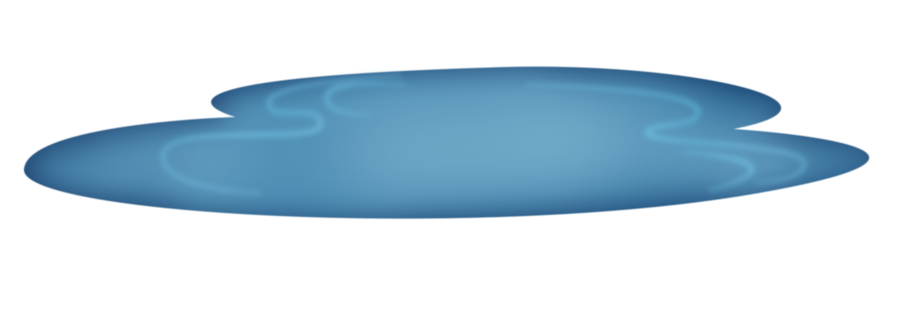 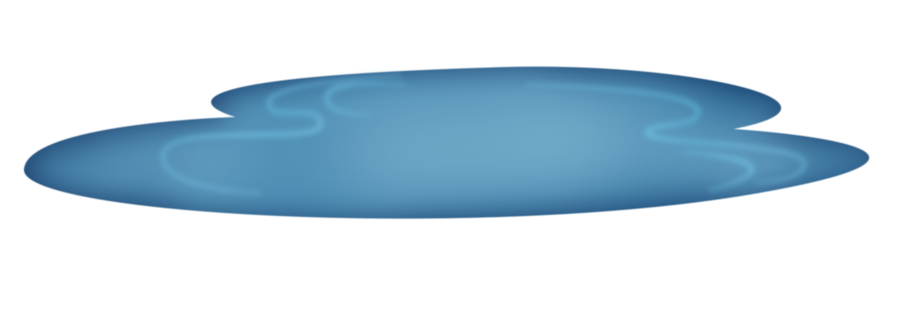 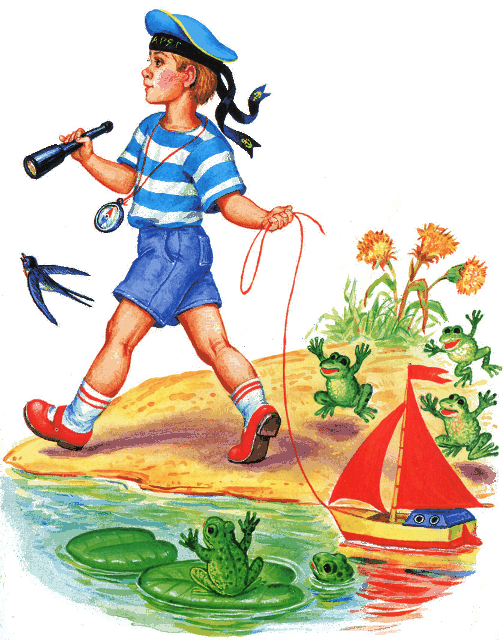 КОРАБЛИК

Матросская шапка,
Верёвка в руке,
Тяну я кораблик 
По быстрой реке,
И скачут лягушки 
За мной по пятам
И просят меня:
-Прокати, капитан!
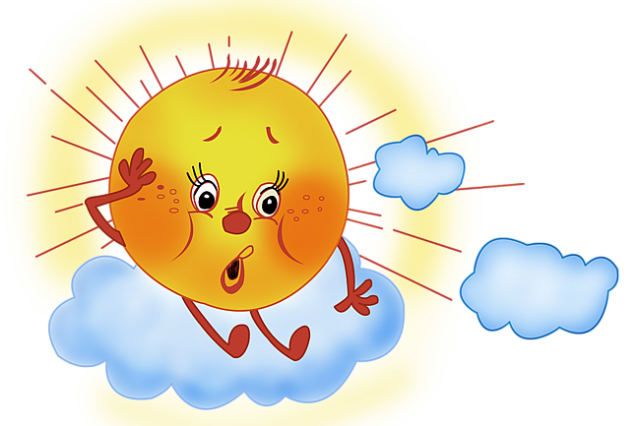 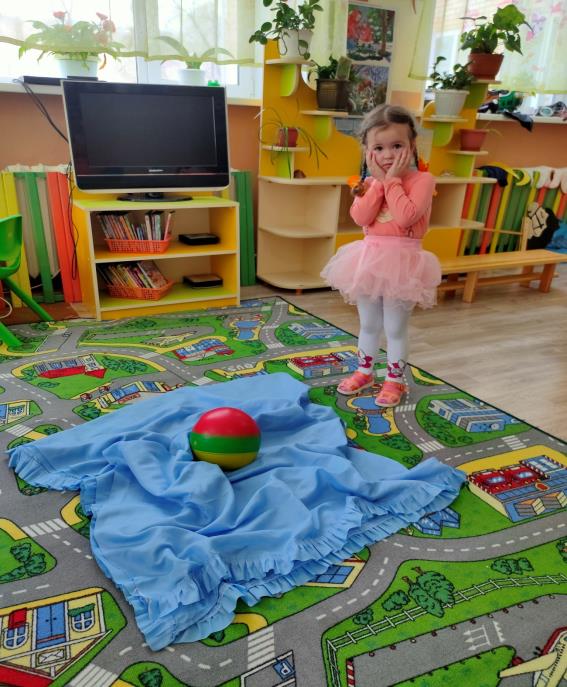 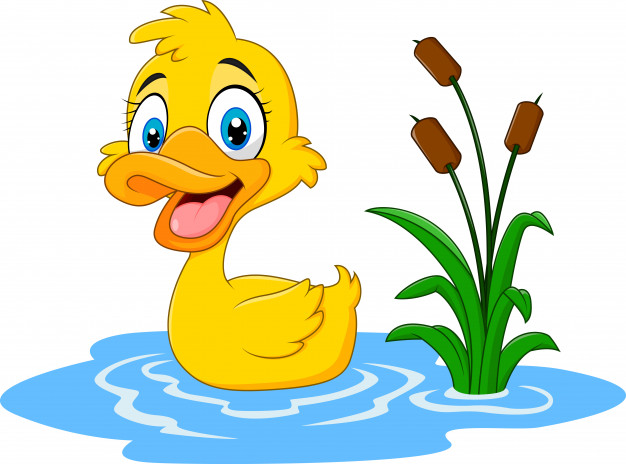 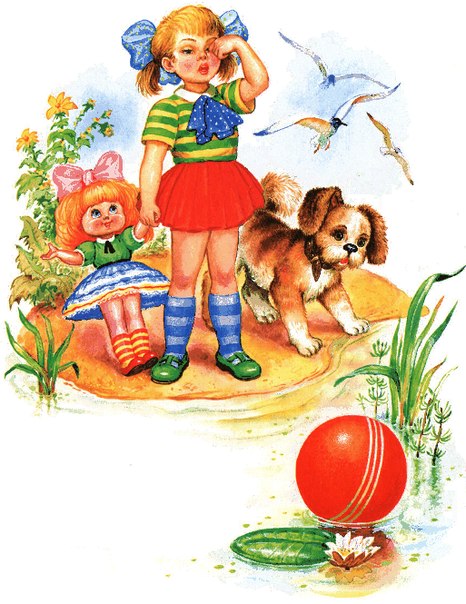 МЯЧИК

Наша Таня громко плачет,
Уронила в речку мячик,
-Тише, Танечка не плачь:
Не утонет в речке мяч.
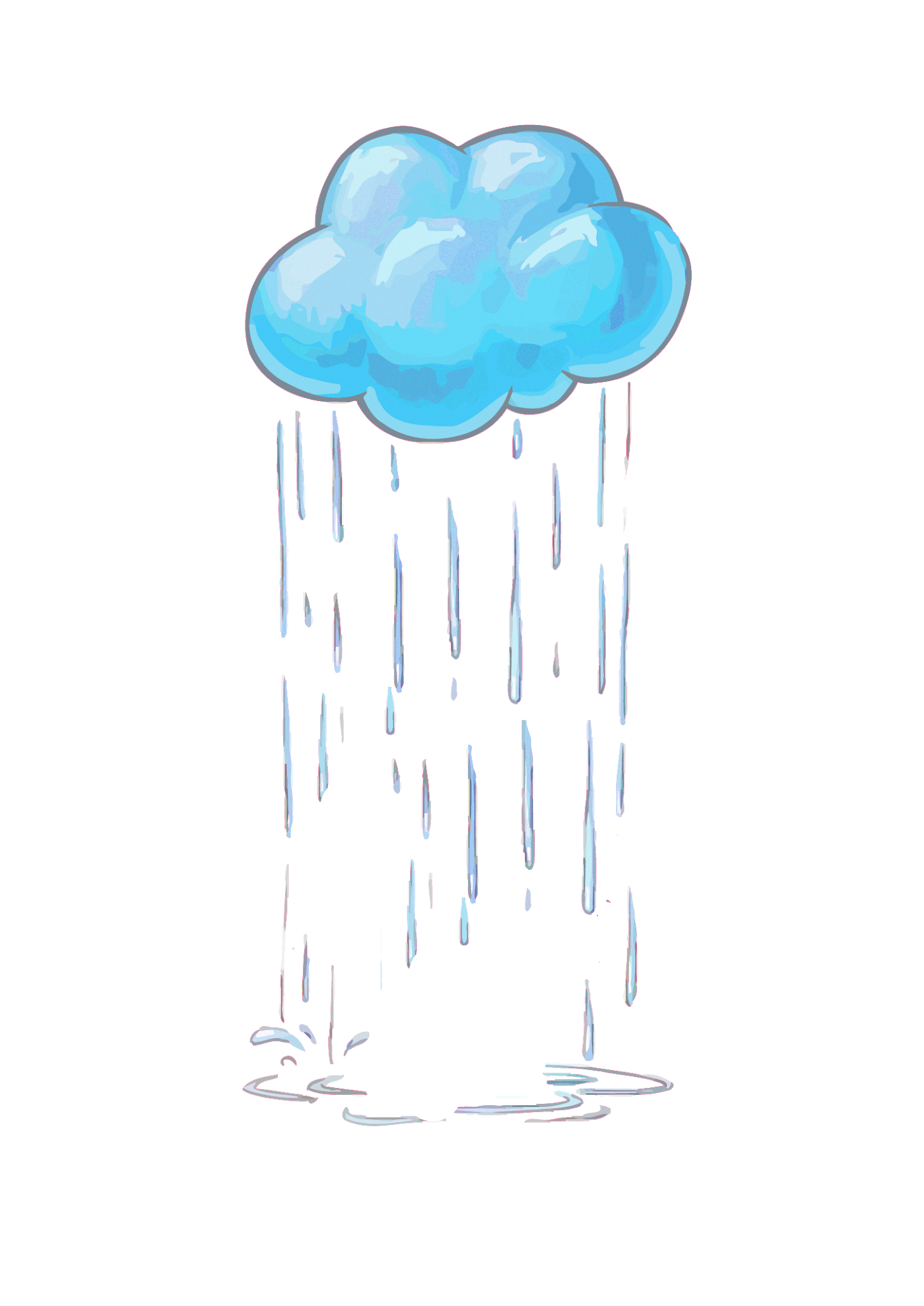 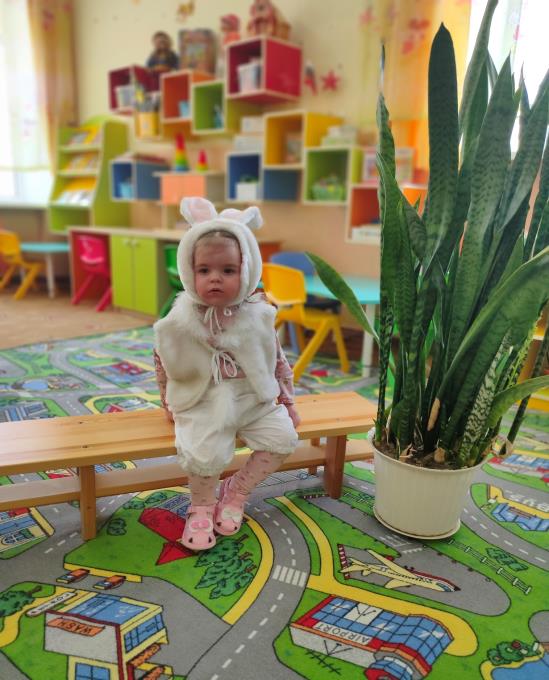 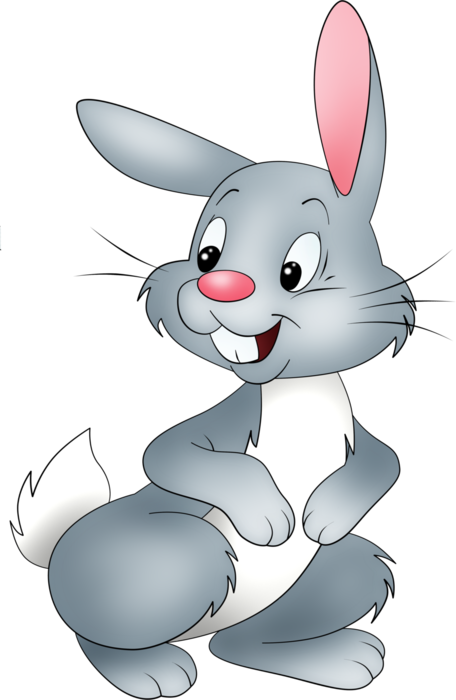 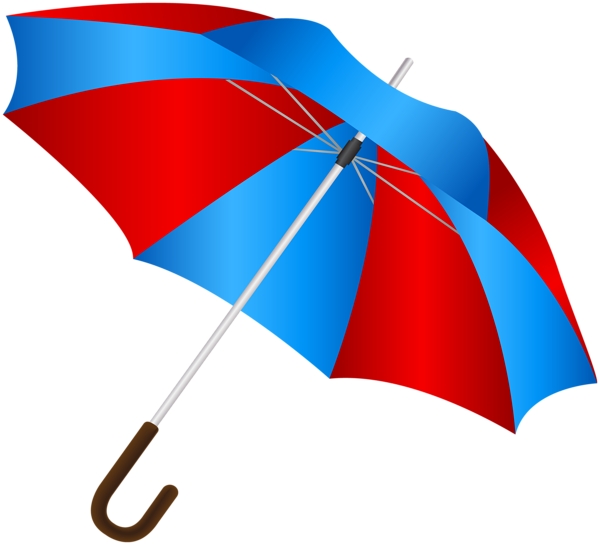 ЗАЙКА

Зайку бросила хозяйка-
Под дождём остался зайка.
Со скамейки слезть не мог,
Весь до ниточки промок.
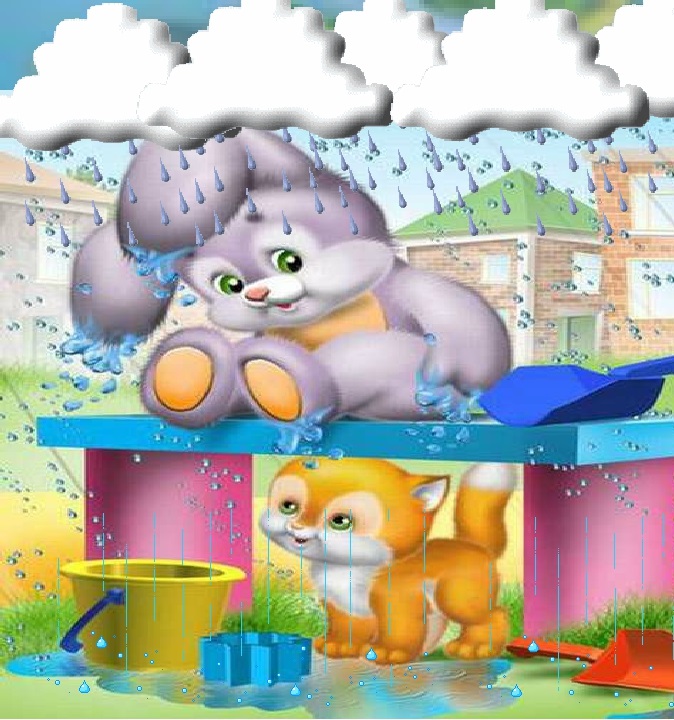 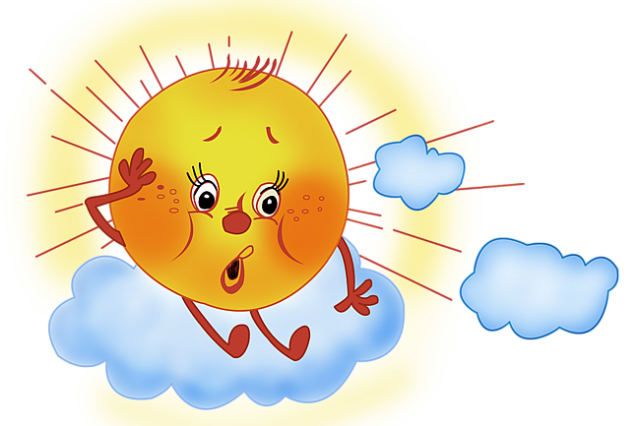 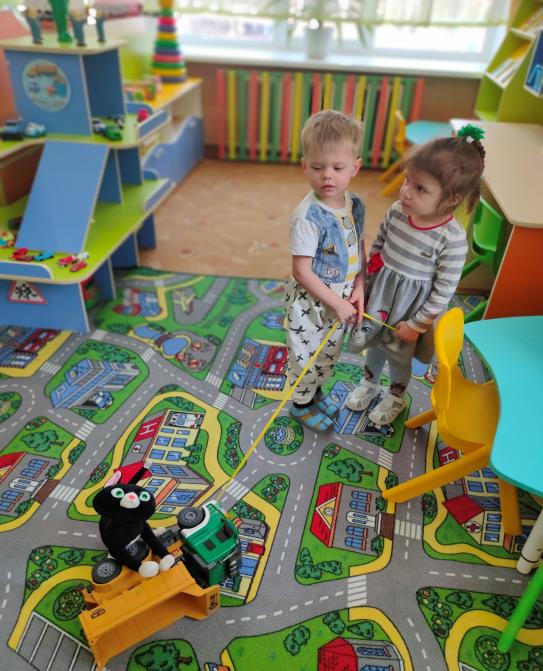 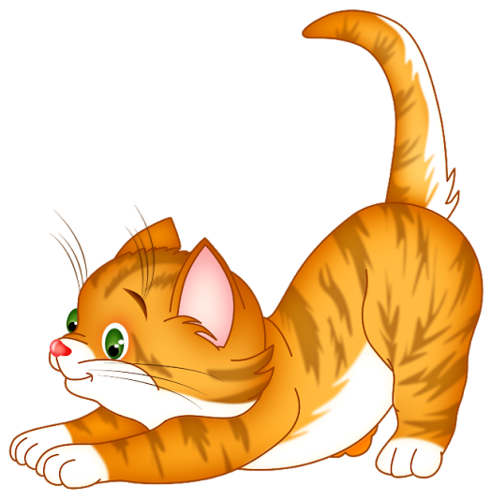 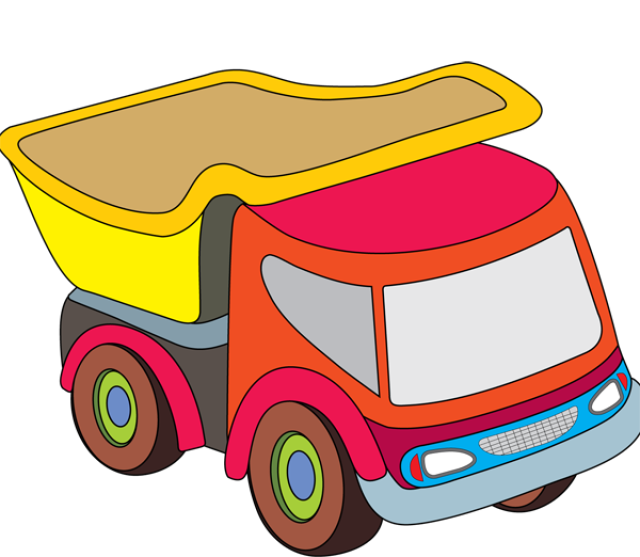 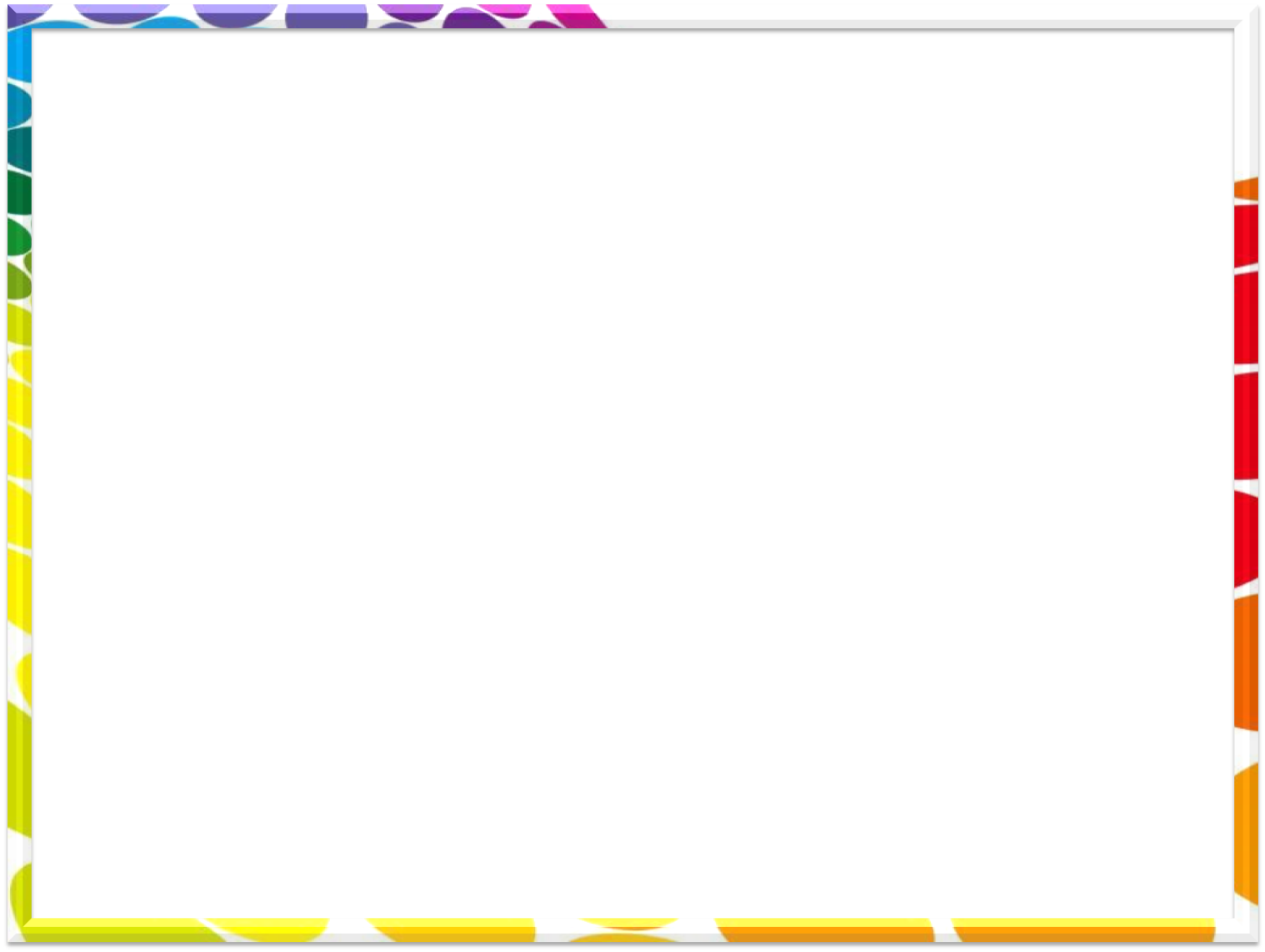 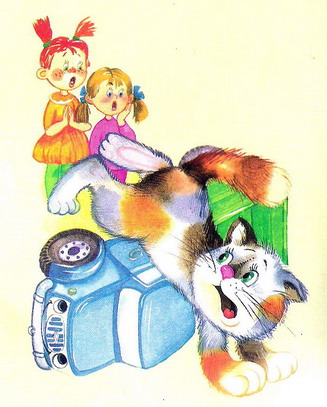 Грузовик

Нет, напрасно мы решилиПрокатить кота в машине:Кот кататься не привык -Опрокинул грузовик.
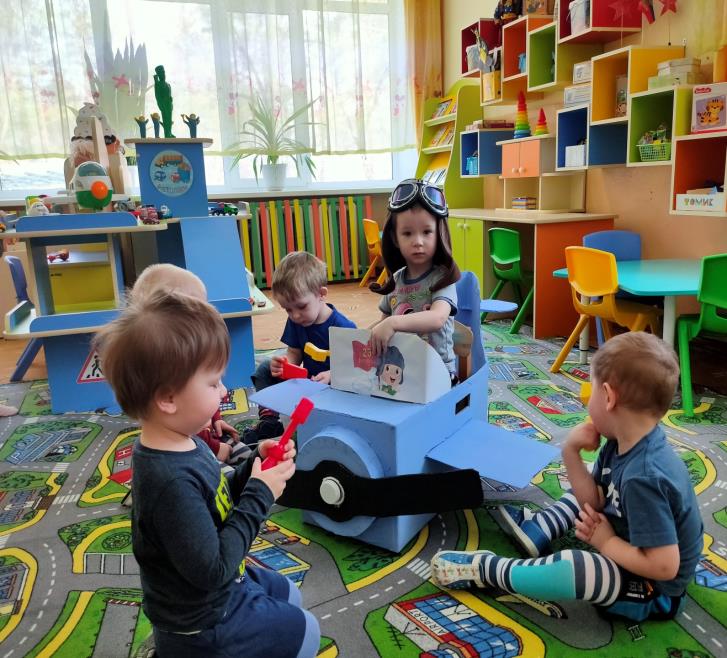 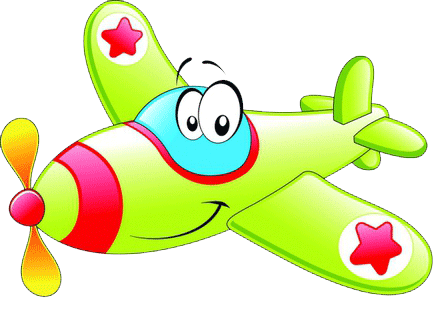 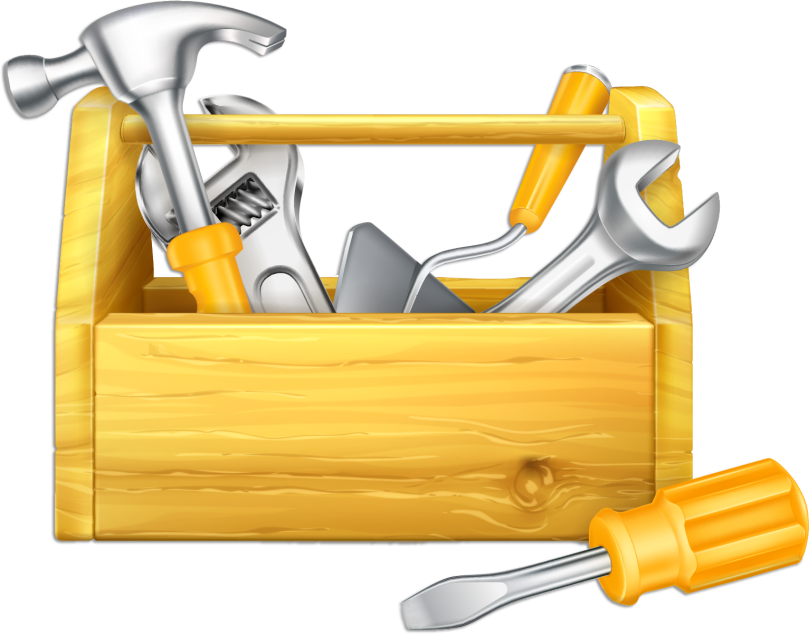 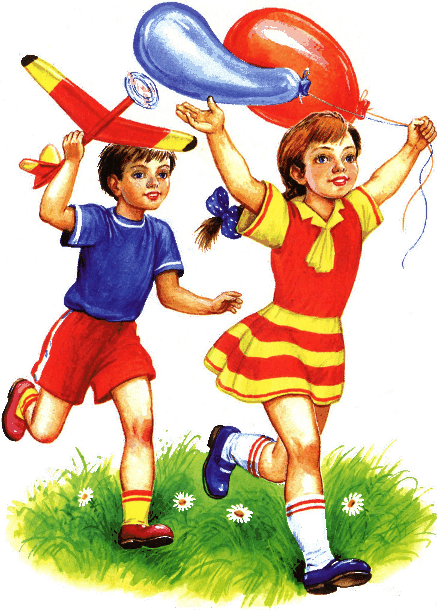 САМОЛЁТ

Самолёт построим сами,
Понесёмся над лесами,
Понесёмся над лесами,
А потом вернёмся к маме.
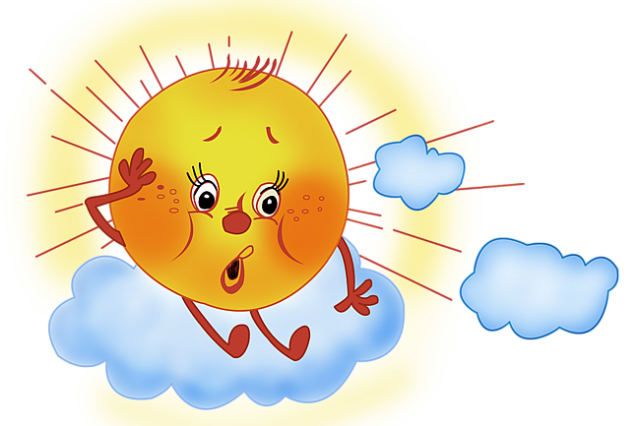 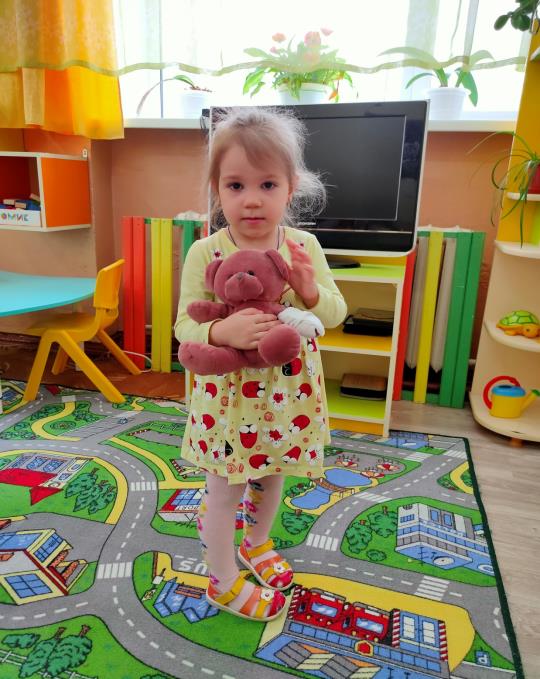 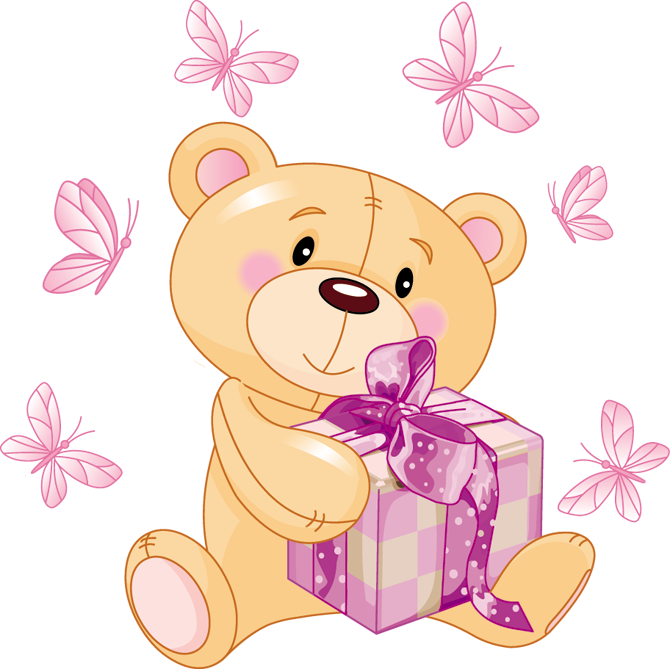 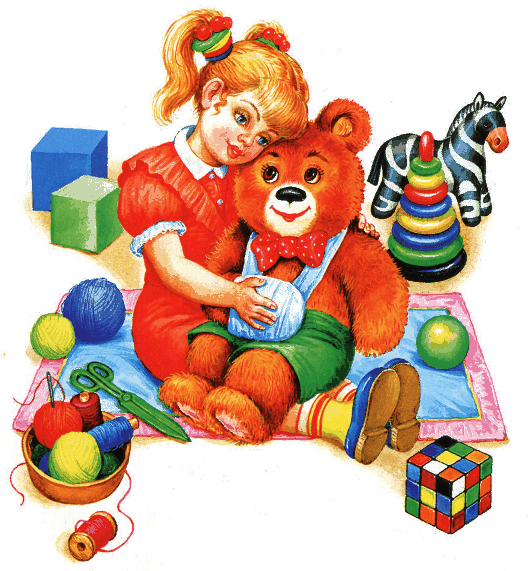 МИШКА

Уронили мишку на пол,
Оторвали мишке лапу,
Всё равно его не брошу-
Потому, что он хороший.
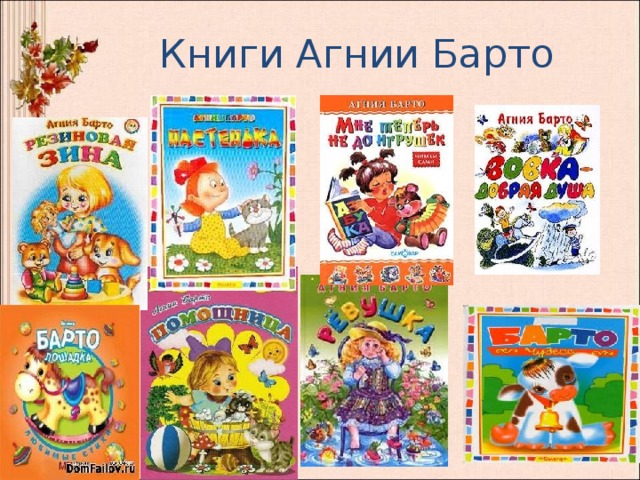 Выполнила: 
Воспитатель Александрова Лариса Николаевна
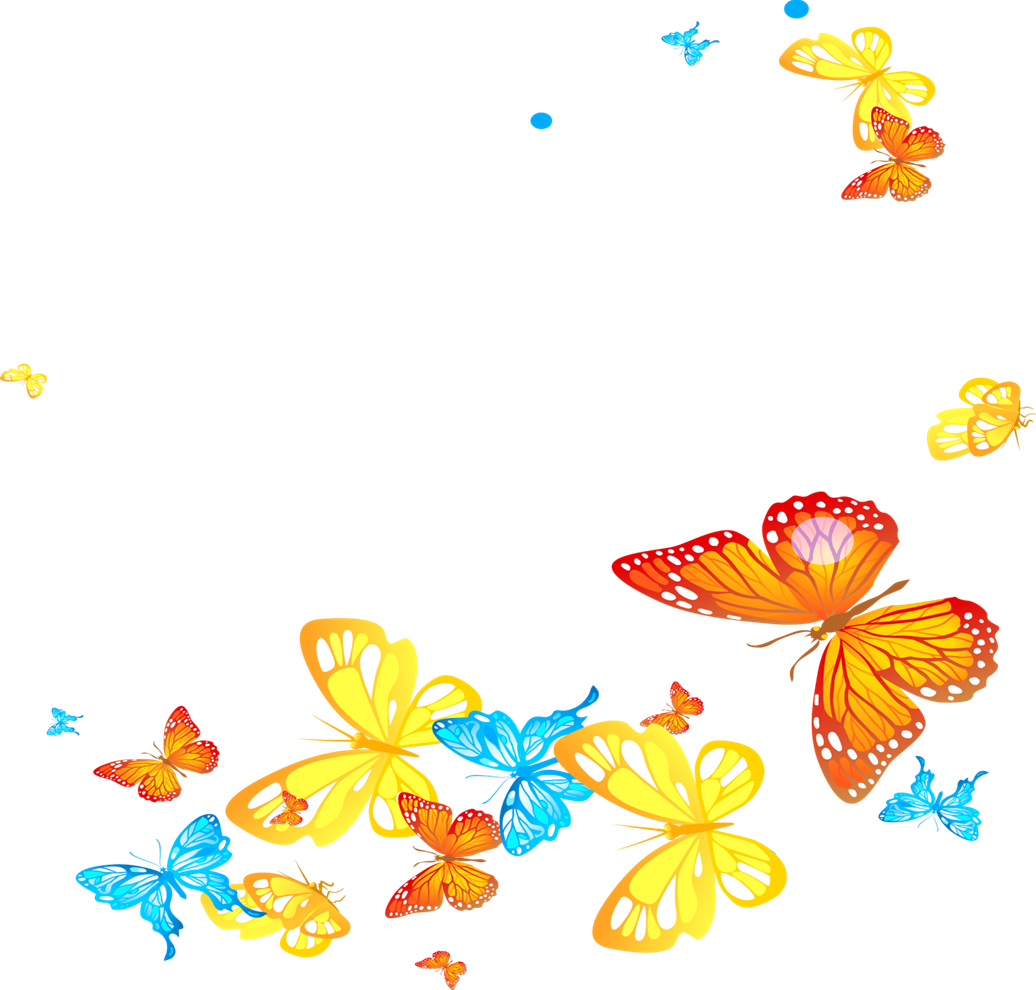 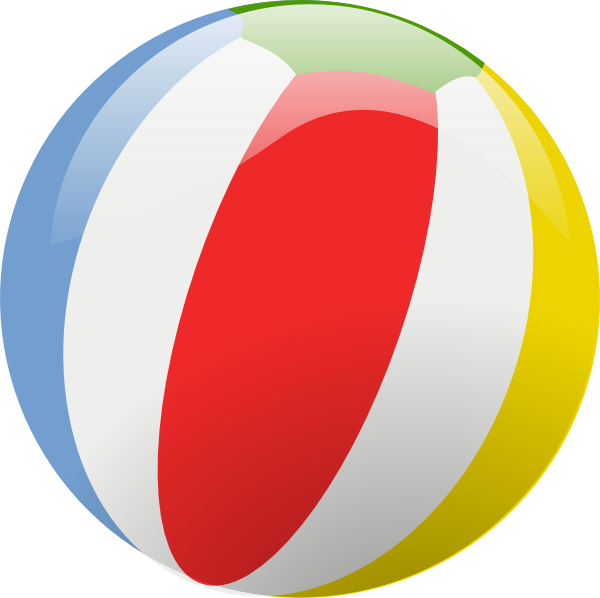 Выполнила : воспитатель
 Александрова Лариса Николаевна

кп. Горные Ключи
2021г.